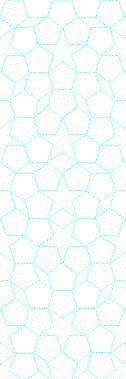 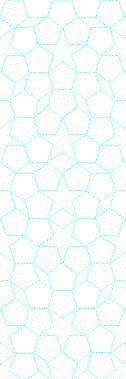 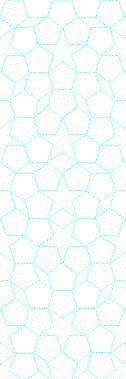 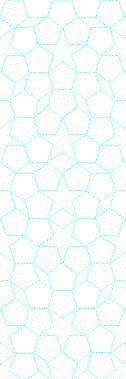 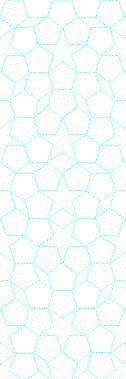 YTÜ 
FEN EDEBİYAT FAKÜLTESİ 
KİMYA BÖLÜMÜ
SEMİNER DERSİ SUNUMU
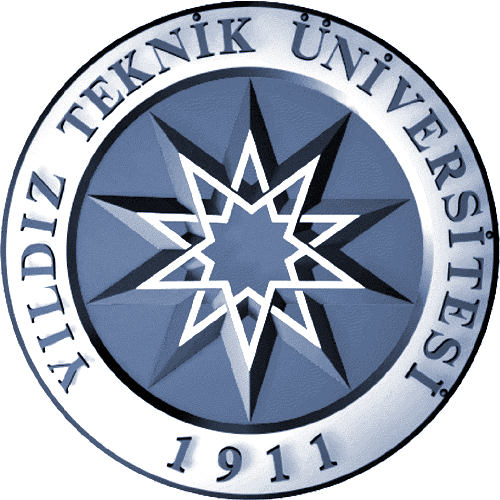 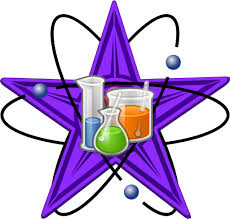 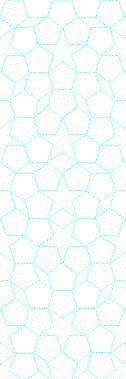 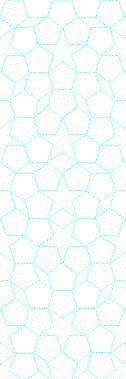 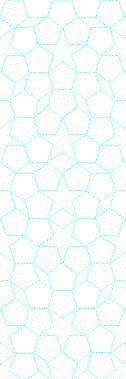 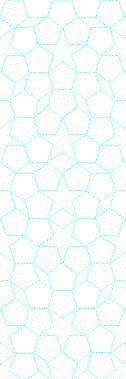 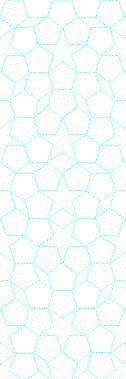 Selma Gülnaz ÖZTOK
22519004
Konu
Fluoren Temelli Organik Molekül Sentezi ve Güneş Pili Uygulamaları




Danışman
  Doç. Dr. Çiğdem YÖRÜR GÖRECİ
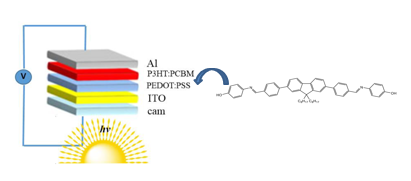 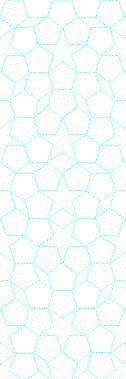 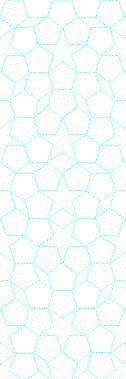 Tarih:07/03/2023  Saat: 12:20